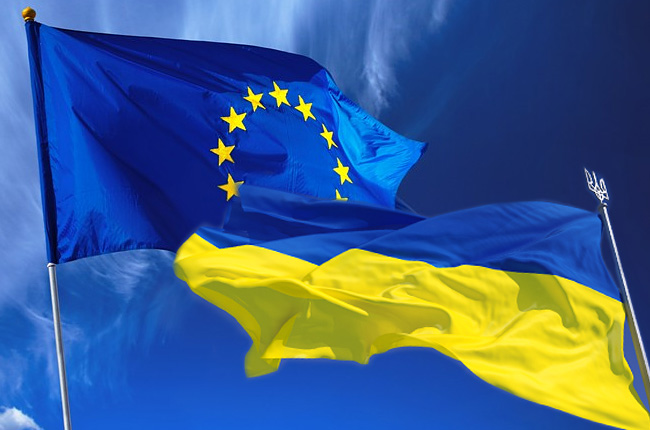 Перспективи ЄС та України: візії українських студентів
Автори дослідження:
доктор Лариса Климанська
доктор Phd Богдана Гурій

Доповідач:
доктор Phd  Тетяна Шаповалова
Обізнаність про Європейський Союз
Обізнаність про Європейський Союз
Ставлення до ЄС
Переваги від вступу в ЄС
Можливі причини розпаду ЄС
Національна політика України
Україна та ЄС
Причини сповільнення вступу України в ЄС
Причини сповільнення вступу України в ЄС
Переваги України від вступу в ЄС
Переваги України від вступу в ЄС
Переваги України від вступу в ЄС
Україно-російські відносини
Європейські цінності
Європейські цінності
Соціально-демографічні характеристики
ЩИРО  ДЯКУЮ  ЗА  УВАГУ !



DZIĘKUJĘ ZA UWAGĘ !